Мультимедийное дидактическое пособие для детей старшего возраста.
Занимательная геометрия
Выполнила Максимова Нина Сергеевна
воспитатель  МДОУ №386  г.о. Самара
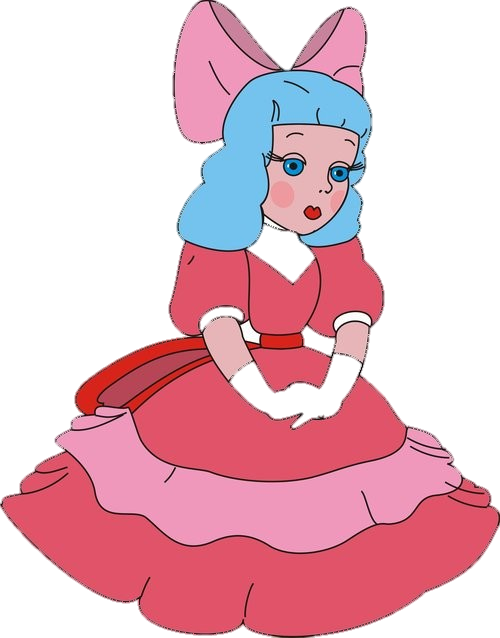 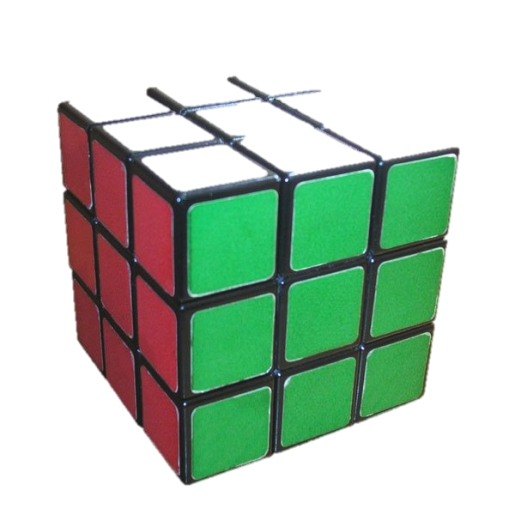 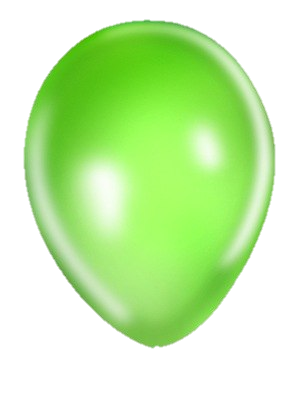 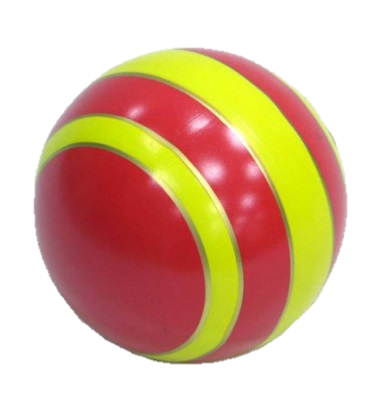 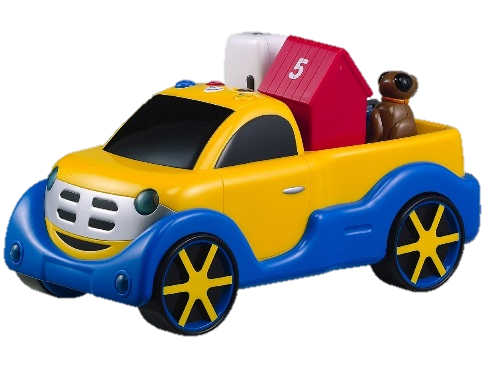 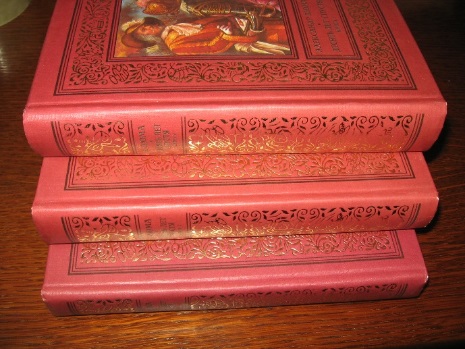 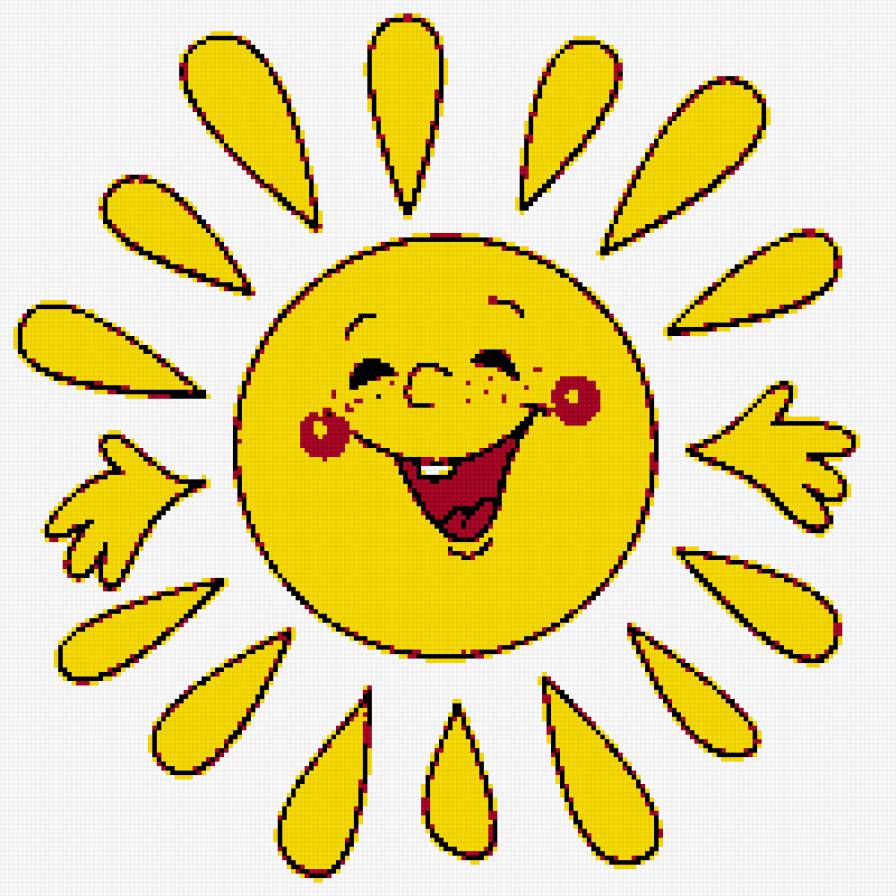